Chimica Organica e Biologica
Prof. Erik Laurini

ESTERI-AMMIDI-ALOGENURI ACILICI
ESTERI
Struttura e Legame
Gli esteri sono derivati funzionali degli acidi carbossilici con un gruppo alchilico al posto dell’idrogeno(-COOR). 
Sono detti anche alchil alcanoati (nomenclatura IUPAC).
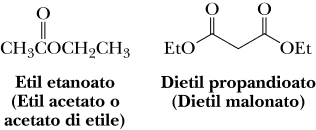 Possono essere ciclici e sono detti lattoni.
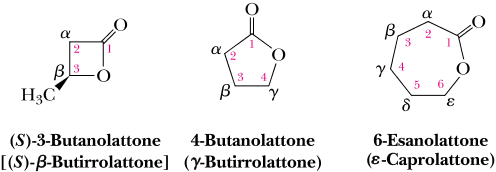 Caratterizzati da < polarità rispetto agli acidi corrispondenti.
AMMIDI
Struttura e Legame
Le ammidi sono derivati funzionali degli acidi carbossilici con un gruppo acilico (R-C=O) legato ad un atomo di azoto (-CONRx).
Si elimina il suffisso –ico e si aggiunge la parola ammide. 
Si nominano i sostituenti.
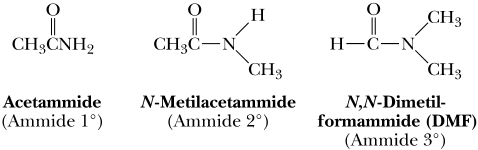 Possono essere ciclici e sono detti lattami.
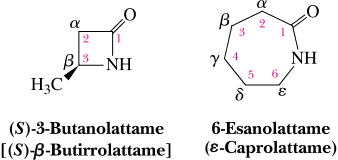 AMMIDI
Legami H
Il gruppo –NH degli ammidi è un buon donatore di legami H.
Il suo gruppo C=O è invece un buon accettore.  
 le ammidi Iarie e IIarie formano forti legami H.
Importante nella struttura delle proteine.
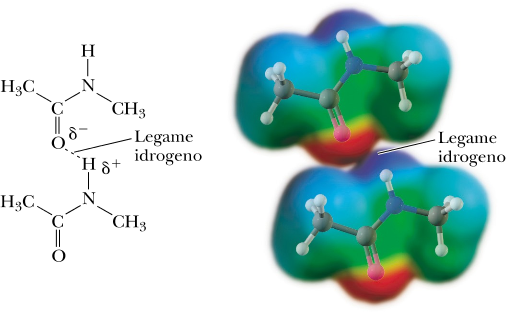 ALOGENURI ACILICI
Struttura e Legame
Gli alogenuri acilici sono derivati funzionali degli acidi carbossilici con un gruppo acilico (C=O) legato ad un alogeno (-COX).
Acido  Alogenuro
Si elimina il suffisso –oico e si aggiunge -oile.
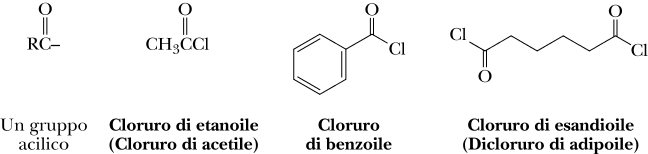 I cloruri acilici sono i più comuni.
Reazioni Caratteristiche
Sostituzione Nucleofila “acilica”: il nucleofilo legato al C=O viene sostituito da un altro nucleofilo.
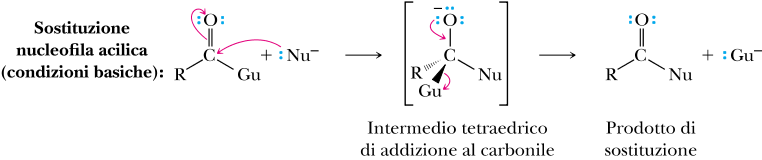 Reattività dipende dalla efficienza del gruppo uscente.
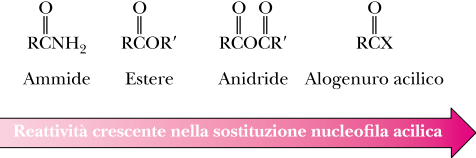 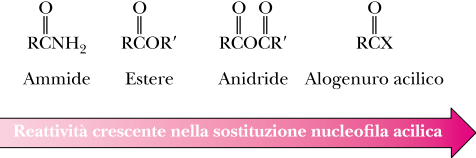 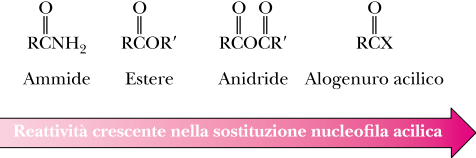 Reazioni Caratteristiche
Idrolisi: riconversione ad acido carbossilico.
Esteri: acido/base catalizzata
R-COOR1 + H2O  R-COOH + R1OH + H3O+

Ammidi: acido/base catalizzata + calore (condizioni > drastiche)
R-CONH2 + H2O + HCl  R-COOH + NH4+Cl-

Acil Cloruri: reagiscono velocemente con l’acqua! (∝ PM)
R-COCl + H2O  R-COOH + HCl
Reazioni Caratteristiche
Reazione con gli alcoli:
Esteri: acido catalizzata (TRANS-ESTERIFICAZIONE)





Ammidi: < reattive NON reagiscono con gli alcoli 

Acil Cloruri: reagiscono anche senza catalizzatori
R-COCl + R-OH  R-COOR + HCl (ottengo esteri)
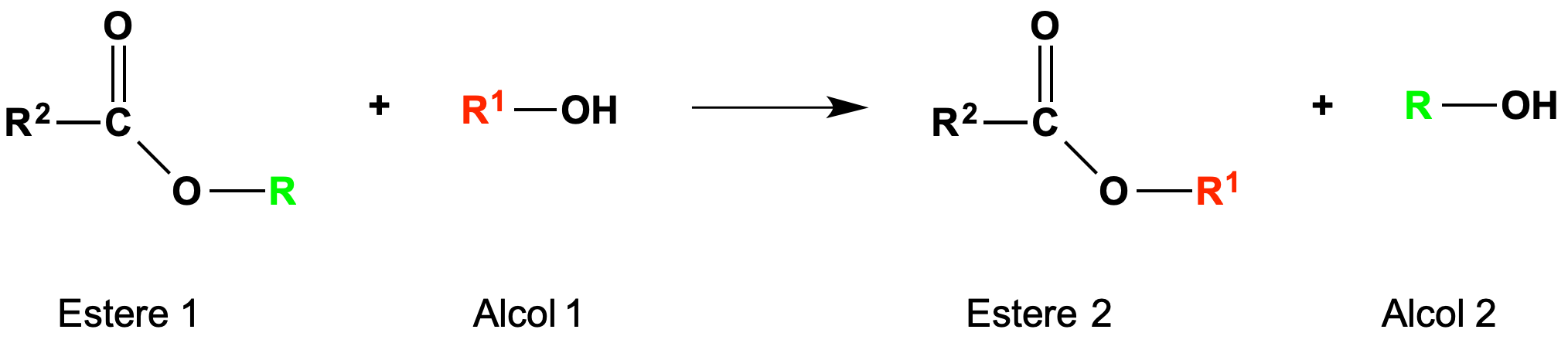 Reazioni Caratteristiche
Reazione con NH3 o ammine:
Esteri: riscaldamento + [> ammina]
R-COOR1 + NHRx  R-CONRx + R1-OH (ottengo ammidi)

Ammidi: < reattive NON reagiscono con NH3 o ammine.

Acil Cloruri: reagiscono rapidamente 
R-COCl + 2NH3  R-CONH2 + NH4+Cl- (ottengo ammidi Iarie)
R-COCl + 2NHR1  R-CONHR1 + NH4+Cl- (ottengo ammidi IIarie)
R-COCl + 2NR1R2  R-CONR1R2 + NH4+Cl- (ottengo ammidi IIIarie)
Reazioni Caratteristiche
Interconversione: conversione tra derivati carbossilici.
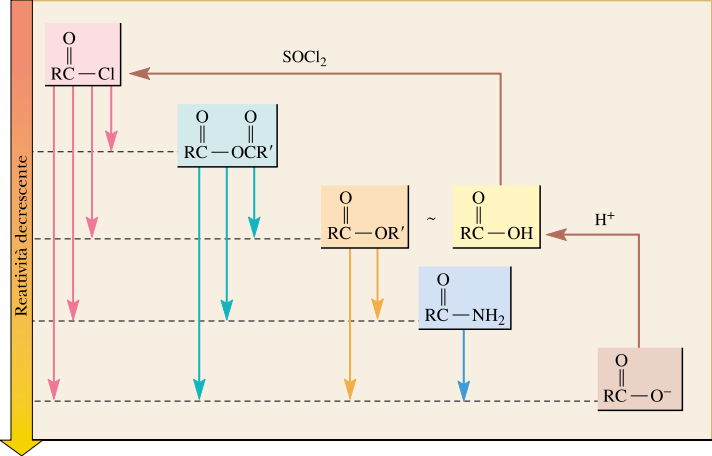 Dall’alto verso il basso con l’appropriato :Nu-.
Ione carbossilato (-COO-) NON reagisce con :Nu-.
Reazioni Caratteristiche
Riduzione:
Esteri: solvente polare + acido
R-COOR1 + LiAlH4  R-CH2OH + R1-OH (ottengo alcoli)
R-COOR1 + DIBALH  R-CHO + R1-OH (ottengo aldeidi)






Ammidi: per ottenere ammine Iarie, Iiarie o IIIarie.
R-CONH2 + LiAlH4  R-CH2NH2 (ottengo ammina Iaria)
R-CONHR1 + LiAlH4  R-CH2NHR1 (ottengo ammina IIaria)
R-CONR1R2 + LiAlH4 2  R-CH2NR1R2 (ottengo ammina IIIaria)
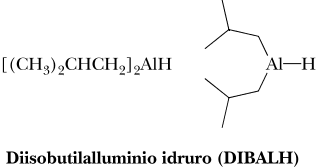